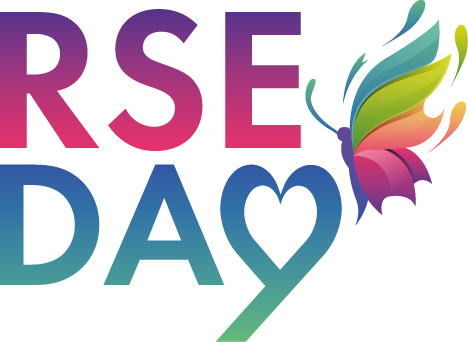 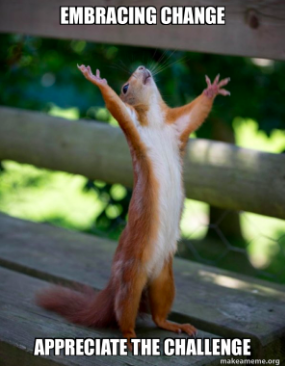 https://makeameme.org/meme/embracing-change-appreciate
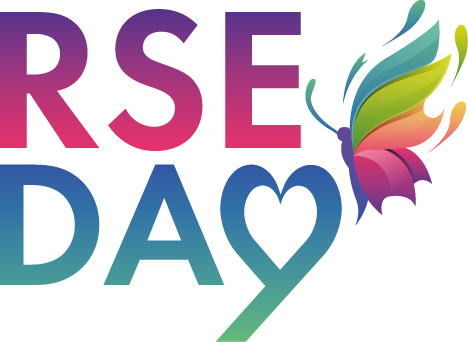 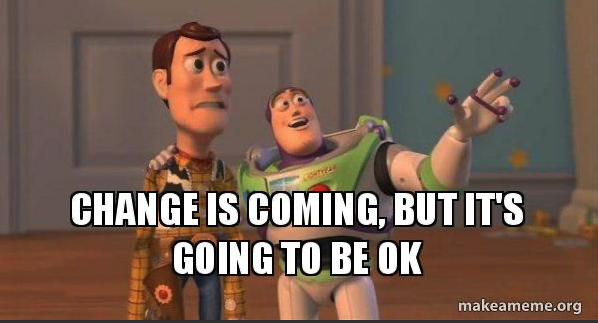 https://makeameme.org/meme/change-is-coming-xxxy2f
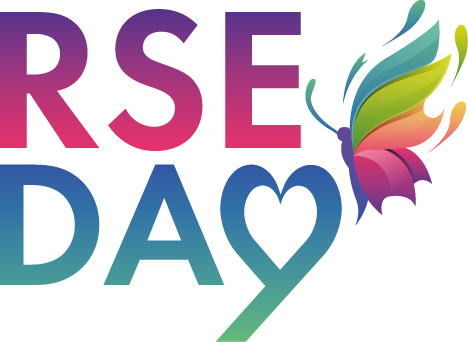 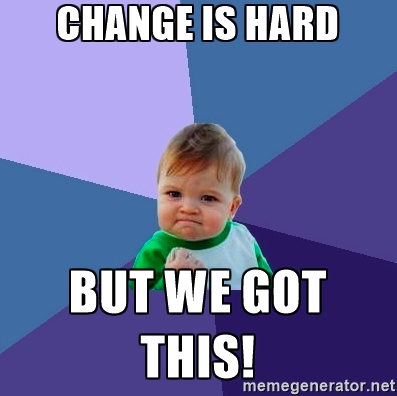 https://blog.netline.com/2017-b2b-marketing-exchange-post-event-insights/change/
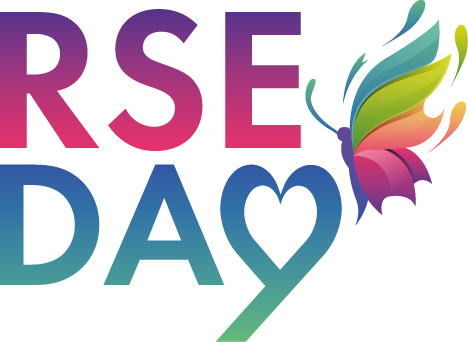 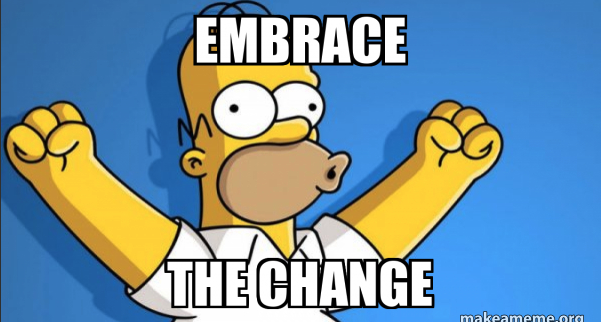 https://makeameme.org/meme/embrace-the-change-a6f72323a3